UPDATING OF THE PRESELECTED COUNTRIES PROFILES
WP4 
Justine RUELLE
10/06/2021
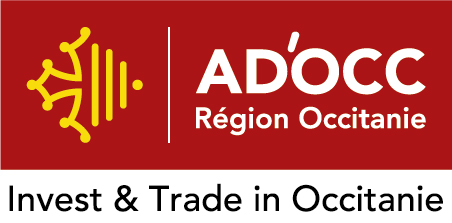 INTRODUCTION
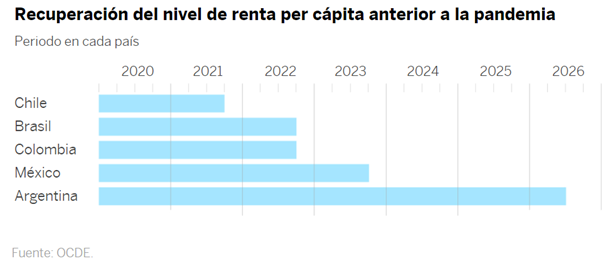 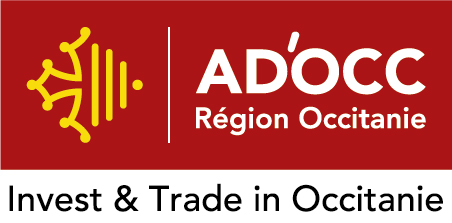 BUSINESS CLIMATE AND 
ECONOMIC SITUATION
HEALTH SITUATION IN THE COUNTRY
SITUATION RELATED TO BUSINESS TRIPS AND IVE